Triple - Chemistry - Key stage 4
Practical application of Quantitative Chemistry
Mrs Begum
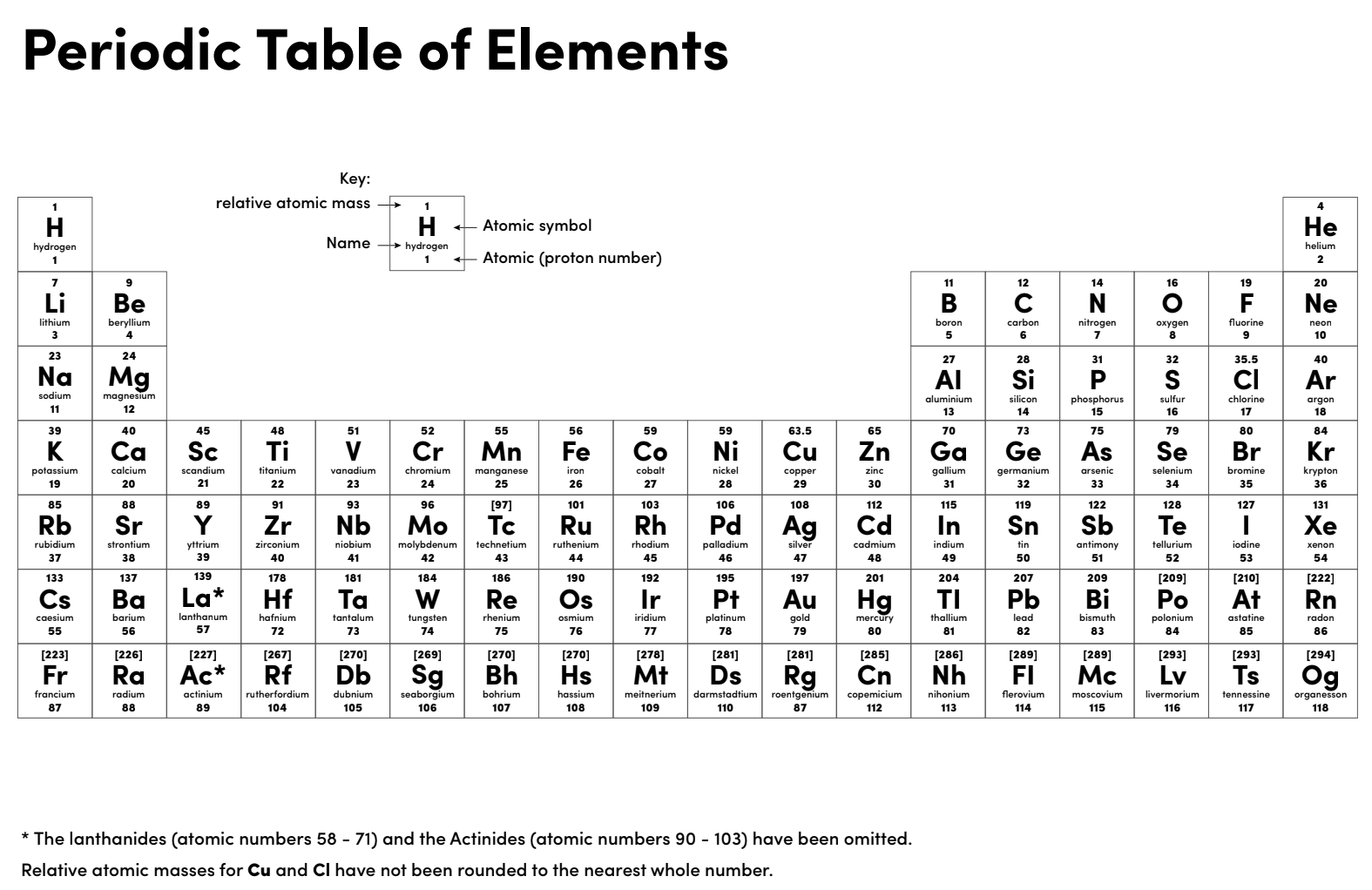 ‹#›
Warm up
Calculate the number of moles in 4.9 g of H2SO4.
Calculate the number of moles of potassium nitrate dissolved in 10 cm3 of a 0.2 mol/dm3 solution.
What mass of oxygen will react exactly with 6 g of magnesium?                                              2Mg   +  O2                        2MgO
If you have 4.8 g of Mg reacting with 7.3 g of HCl, which reactant is the limiting reactant?     Mg    +    2HCl                        MgCl2       +       H2
How do you calculate yield?
Calculate the atom economy of this reaction, PbO is the desired product. Ar Pb = 207; S = 32; O = 162PbS    +    3O2                      2PbO      +        2SO2
Independent practice 1
Your task is to produce 6.5g of copper sulfate. Using 1.5M H2SO4. 


Work out the volume of acid you will need to make sure it is not the limiting reactant and write a method to produce the salts.
CuO       +       H2SO4                   CuSO4      +       H2O
‹#›
Calculate your yield
Your task was to produce 6.5 g of copper sulfate.
You identified the volume of acid you would need.
A student carried out your experiment and produced 4.9 g of copper sulfate.
What is the percentage yield?
Suggest reasons why the yield is less than 100%.
‹#›
Atom economy
Atom       =    relative formula mass of the desired product     x 100%                                                                                                                                 economy         total formula mass of all the reactants
Calculate the atom economy of your reaction. Relative atomic mass of Cu = 63.5; O = 16; H = 1; S = 32
CuO       +     H2SO4                    CuSO4      +       H2O
Mr                       79.5                 98                          159.5                   18
‹#›
Warm up
Calculate the number of moles in 4.9 g of H2SO4. 4.9/98 = 0.05 mol
Calculate the number of moles of potassium nitrate dissolved in 10 cm3 of a 0.2 mol/dm3 solution. Moles = 0.2 x (10/1000) = 0.002 mol
What mass of oxygen will react exactly with 6 g of magnesium? 4g of O2                                             2Mg   +  O2                        2MgO
If you have 4.8 g of Mg reacting with 7.3 g of HCl, which reactant is the limiting reactant?     Mg    +    2HCl                        MgCl2       +       H2 You need 2.4g of Mg to react with 7.3g of HCl and you added 4.8 g so Mg is in excess. HCl is the limiting reactant.
How do you calculate yield? (actual yield/theoretical yield) x 100 
Calculate the atom economy of this reaction, PbO is the desired product. Ar Pb = 207; S = 32; O = 162PbS    +    3O2                      2PbO      +        2SO2  (2 x (207 +16) / 478 + 96) x 100% = 77.7%
‹#›
Independent practice 1 answers
Your task is to produce 6.5g of copper sulfate,  using 1.5M H2SO4. 

Work out the volume of acid you will need and write a method to produce the salts.
CuO       +       H2SO4                   CuSO4      +       H2O
1.5 M H2SO4
How many moles in 6.5 g CuSO4?
Moles = 6.5/159.5 = 0.041 moles
Balanced equation shows a ratio 1 : 1. So 0.041 moles is needed of H2SO4
‹#›
Independent practice 1 answers
We need 0.041 moles of 1.5 M H2SO4.
Volume (dm3) = moles / concentration (mol/dm3)
                           = 0.041 / 1.5
                           = 0.027 dm3
Convert 0.027 dm3 into cm3 = 0.027 x 1000 = 27 cm3
‹#›
Method
Measure 27 cm3 of 1.5M H2SO4 and pour it into the conical flask.
Gently heat the acid.
Add copper oxide, a spatula at a time, until no more will dissolve (excess).
Filter to get rid of the excess insoluble CuO.
Evaporate the water from the copper sulfate solution and you will be left with copper sulfate crystals.
‹#›
Yield answers
What is the percentage yield?(4.9 / 6.5) x 100 = 75.4%
Suggest reasons why the yield is less than 100%.
Some copper sulphate remains on the filter paper.
Some of the copper sulphate may have been spilled or lost during the transfer from conical flask to evaporating dish.
‹#›
Atom economy answer
Atom       =    relative formula mass of the desired product     x 100%                                                                                                                                 economy         total formula mass of all the reactants
Calculate the atom economy of your reaction. Relative atomic mass of Cu = 63.5; O = 16; H = 1; S = 32
CuO       +      H2SO4                   CuSO4      +       H2O
Mr                      79.5                 98                          159.5                  18
Atom economy = (159.5 / 177.5) x 100% = 89.9%
‹#›